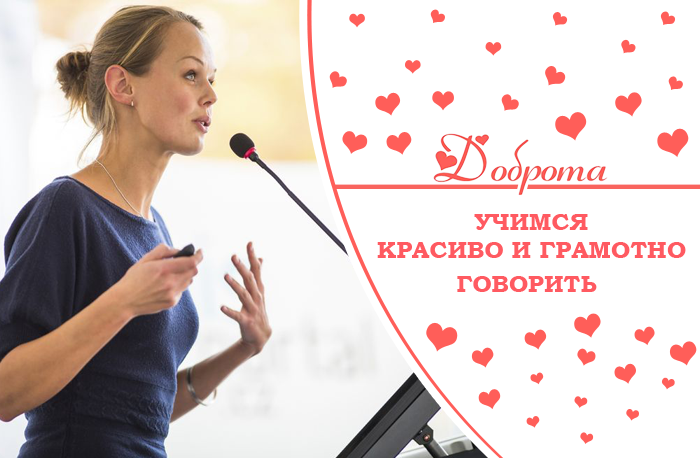 Учимся красиво и правильноговорить.
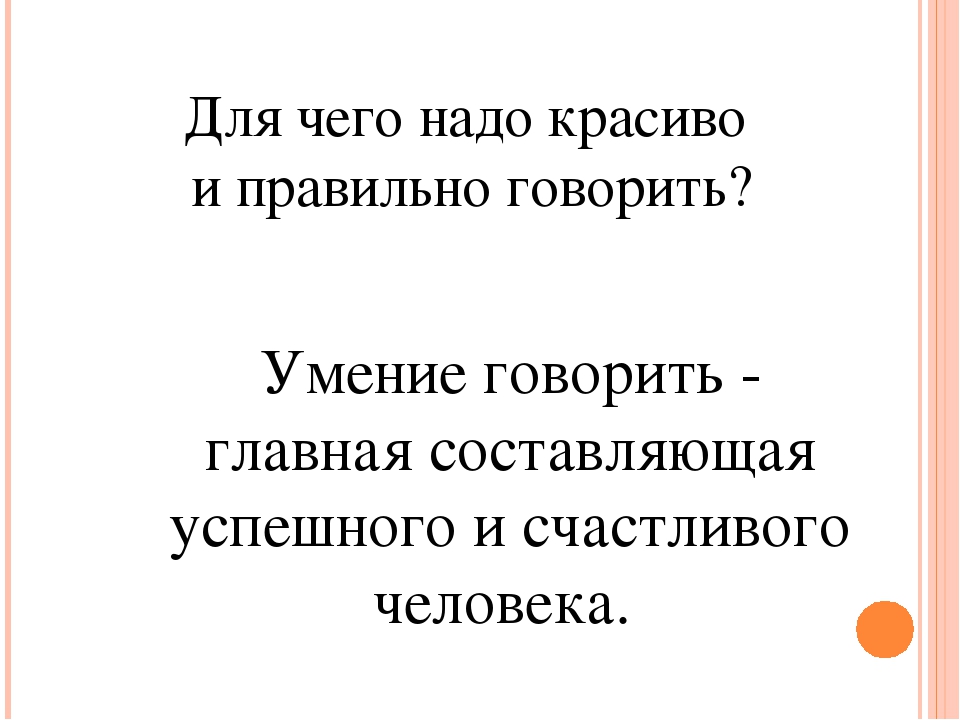 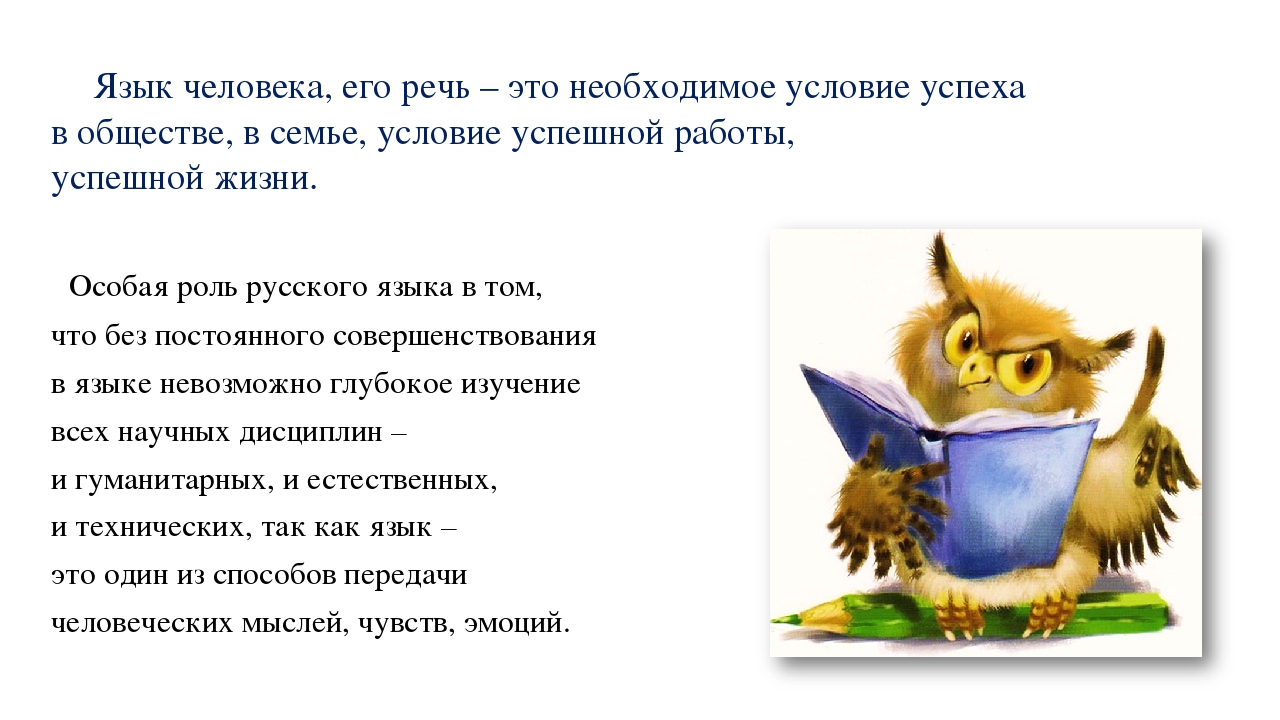 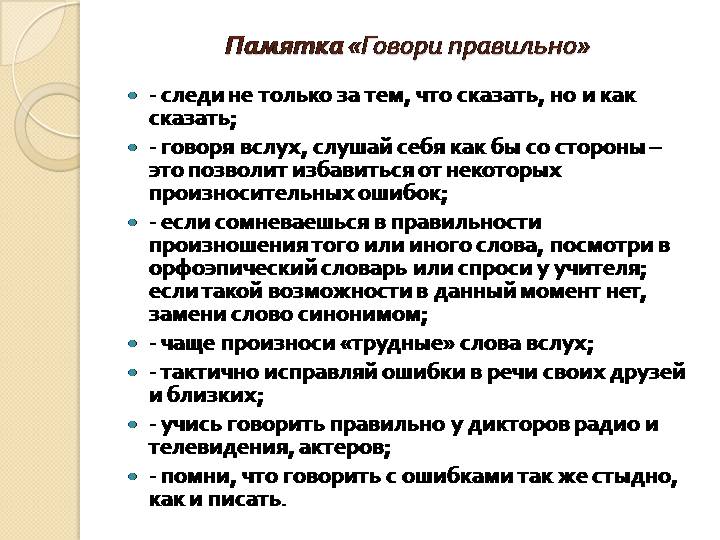 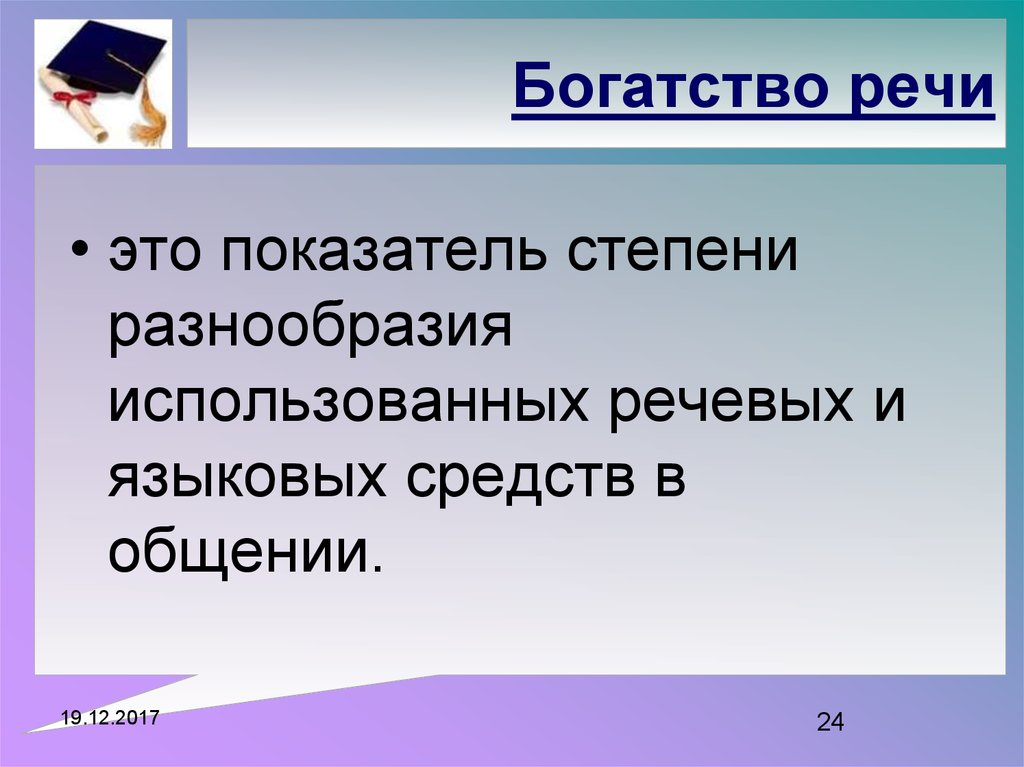 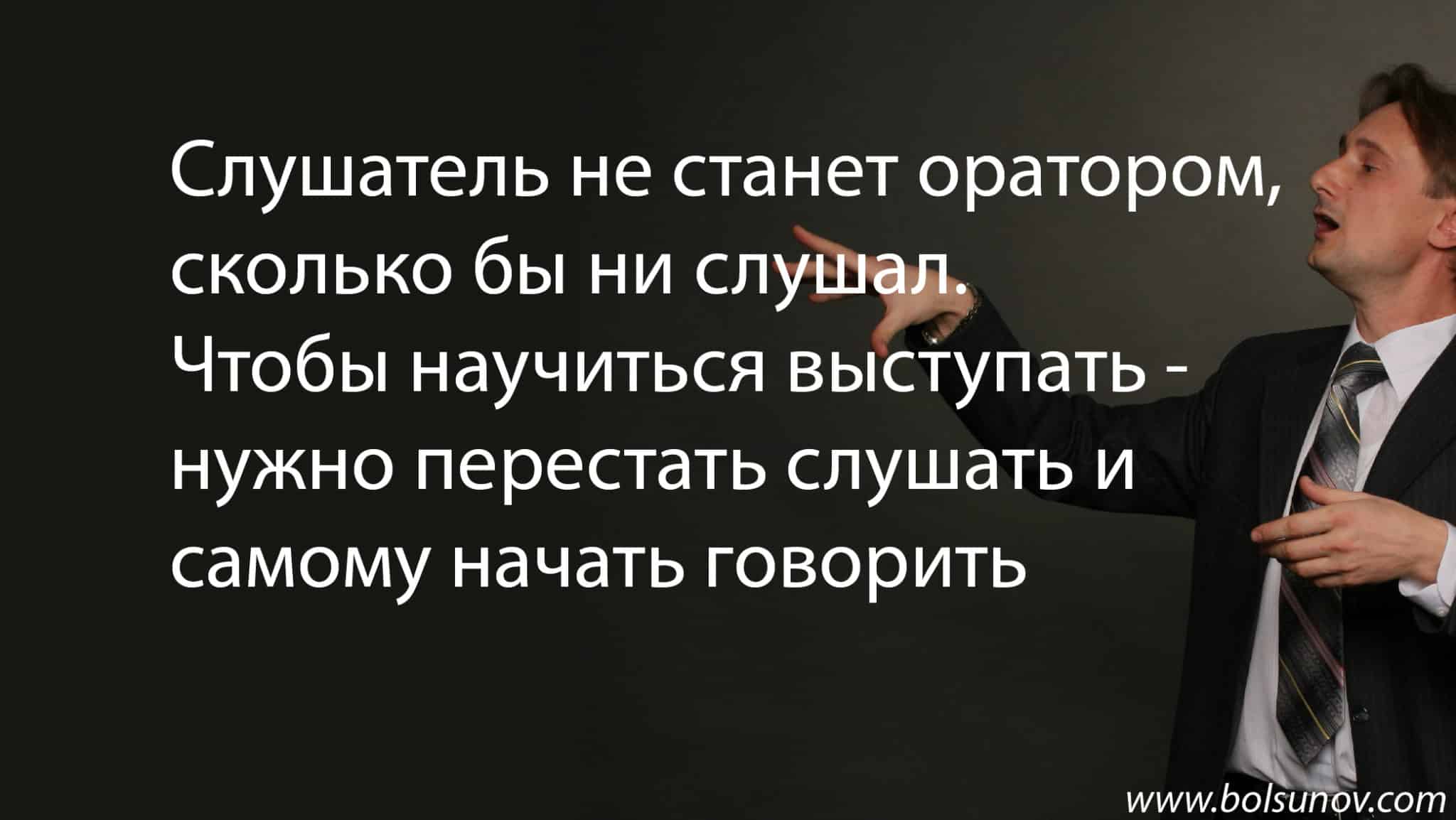 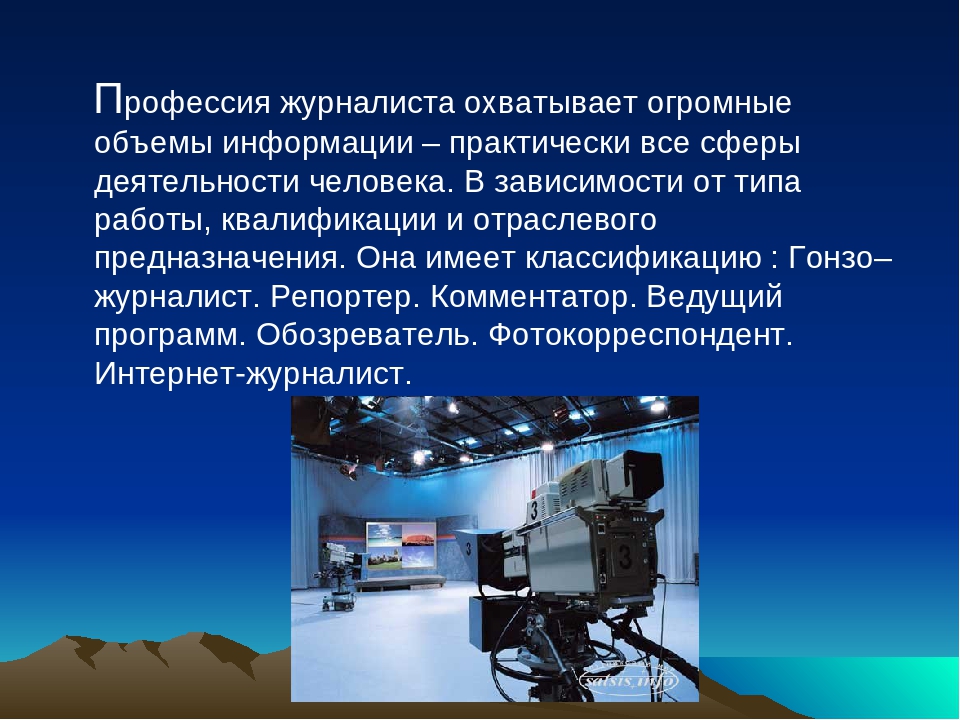 В каких же профессиях необходимо владение красивой и правильной речью.
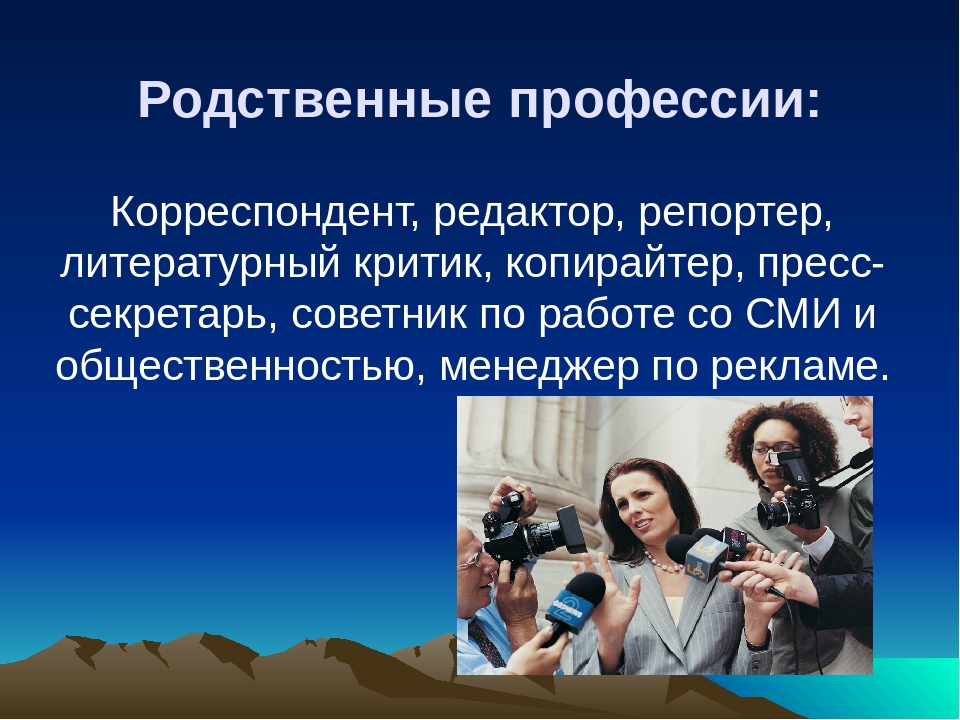 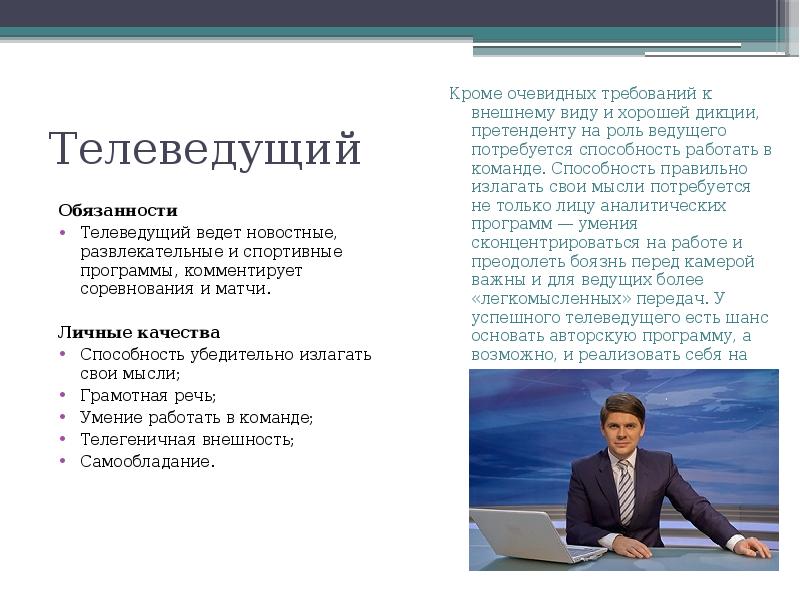 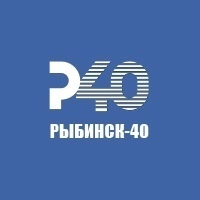 Все новости Рыбинска
В Рыбинске в честь юбилея города слепят 950 снеговиков
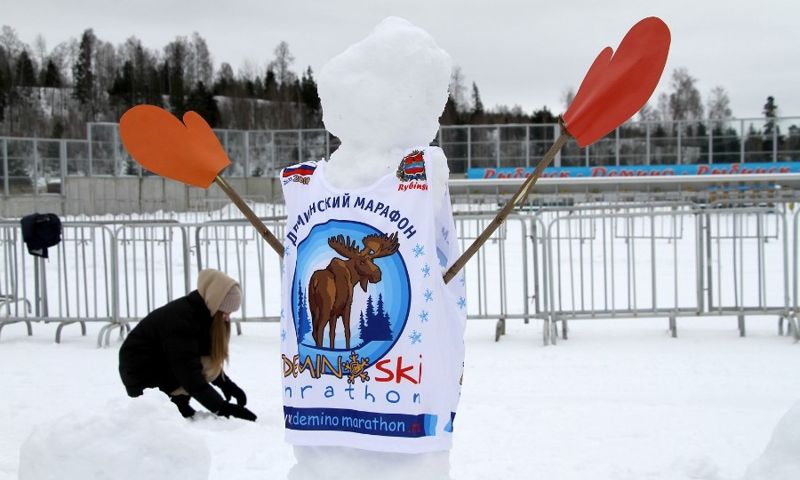 В Рыбинске возведут огромного снеговика
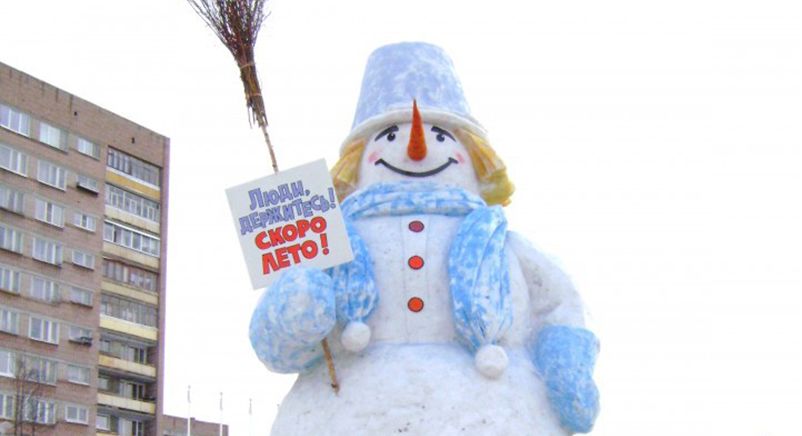 Подружки-синички
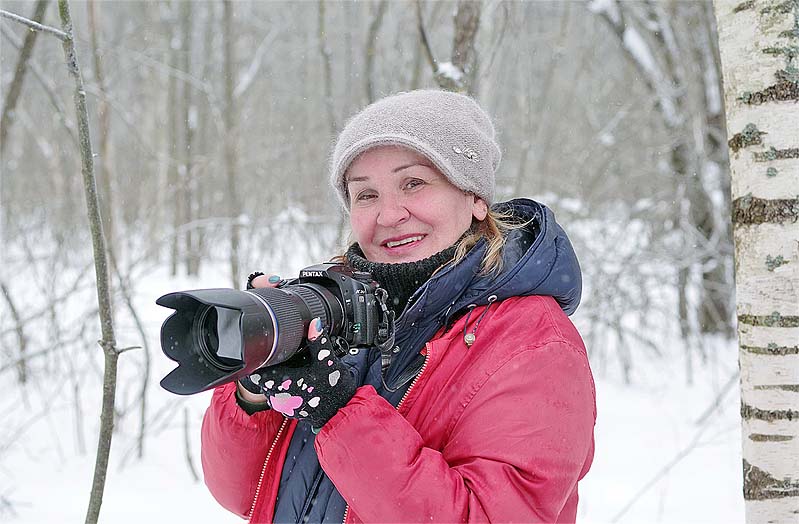 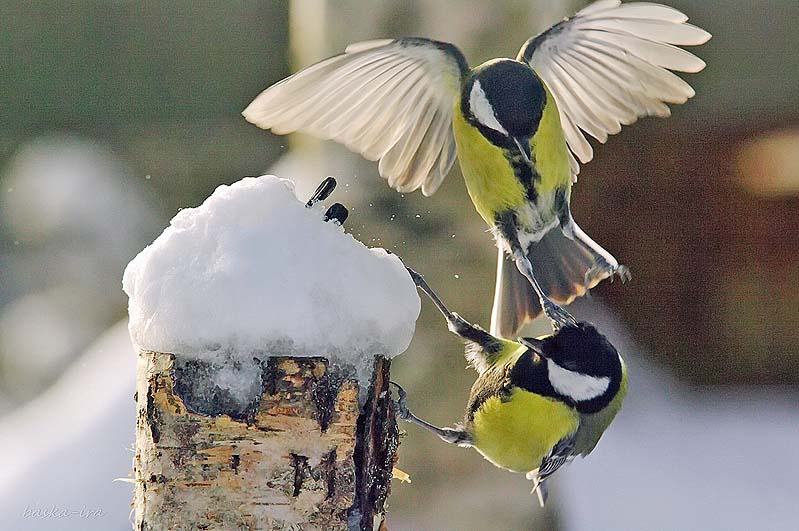 Серебряная гонка Деминского марафона
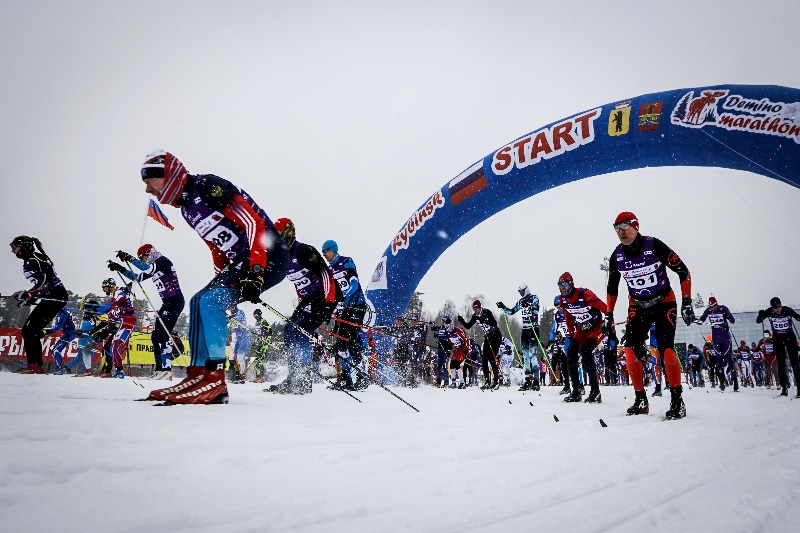 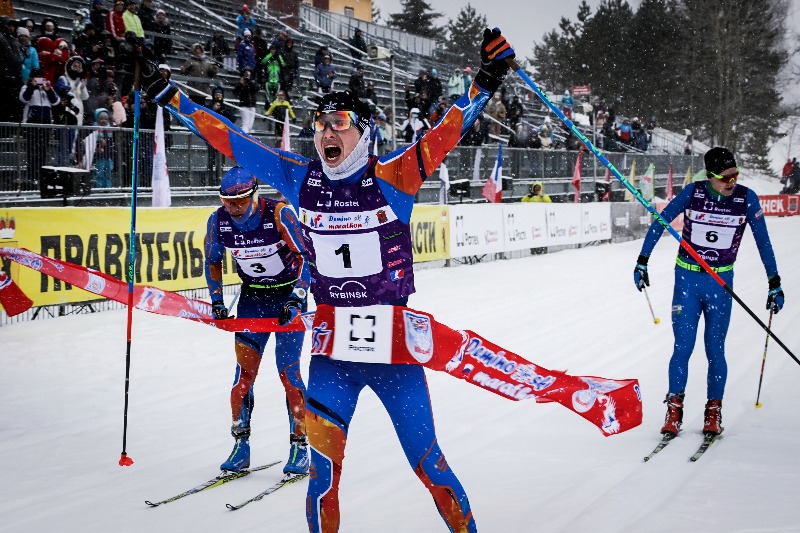 Масленица в Рыбинске
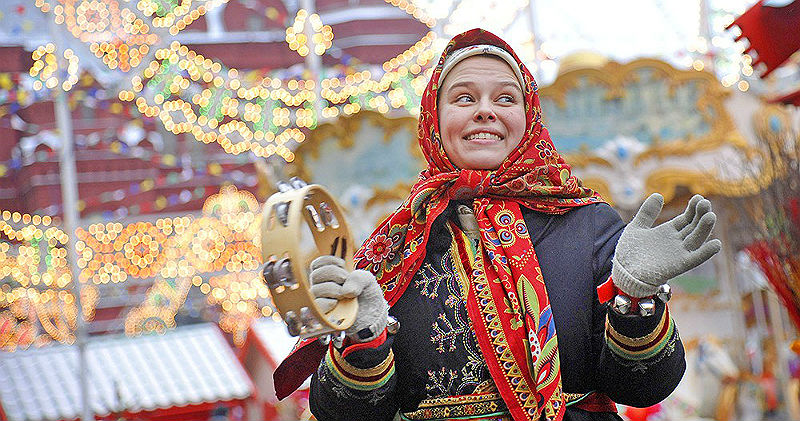 В Карякинском саду поселились два белых лебедя
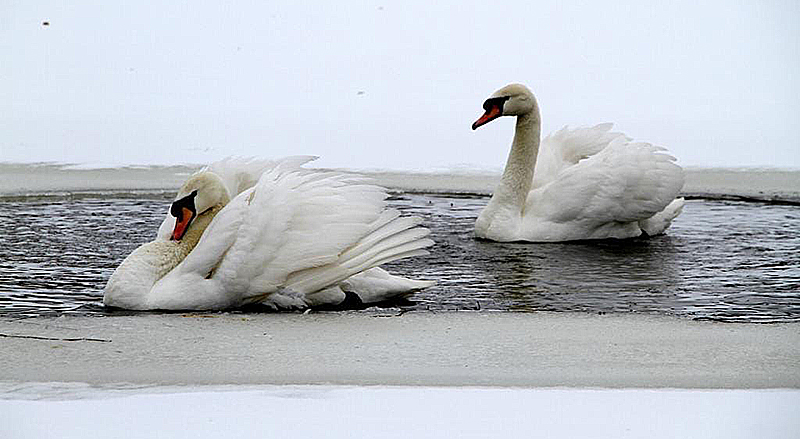 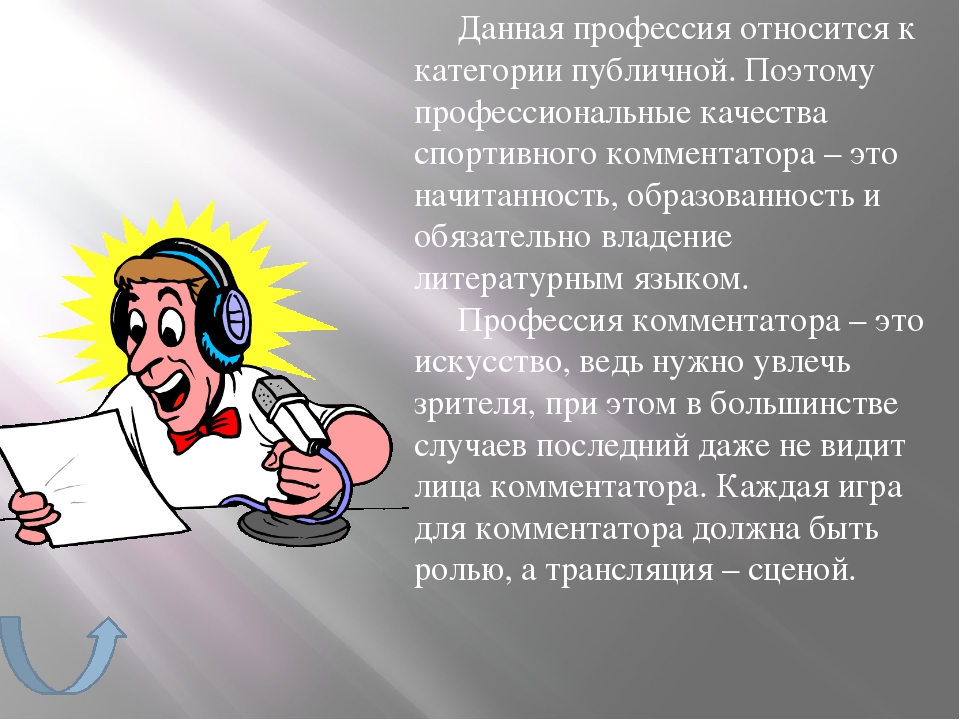 Комментируем соревнования в бассейне «Сатурн».
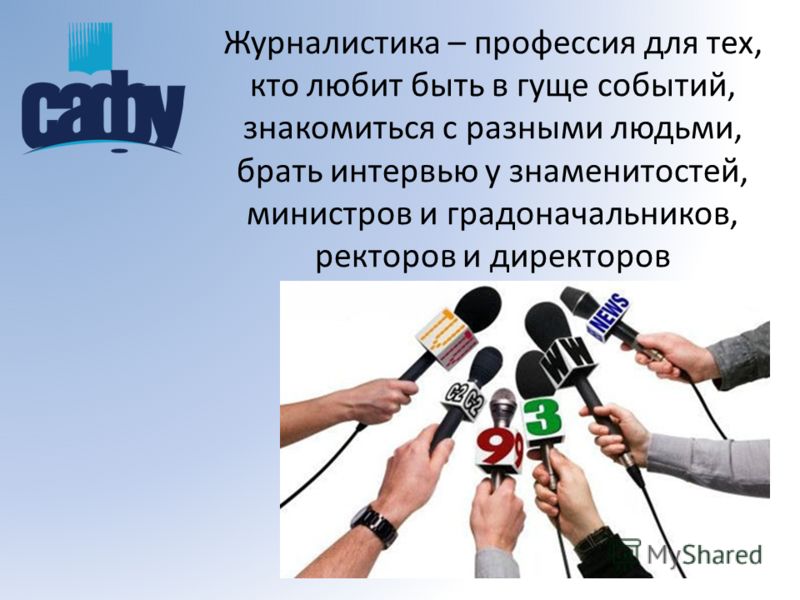 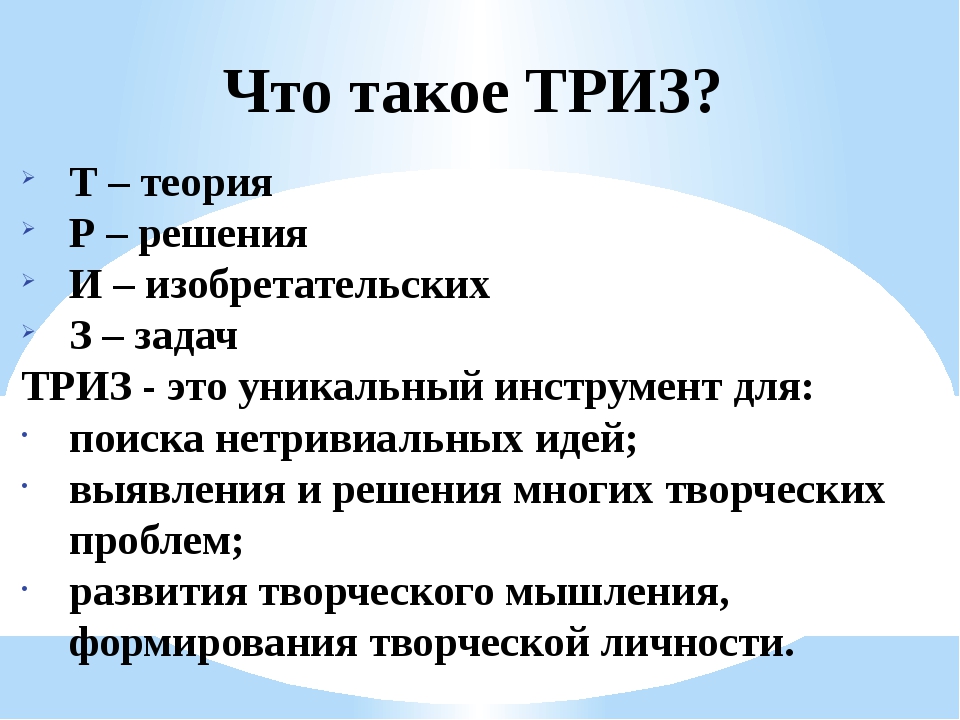 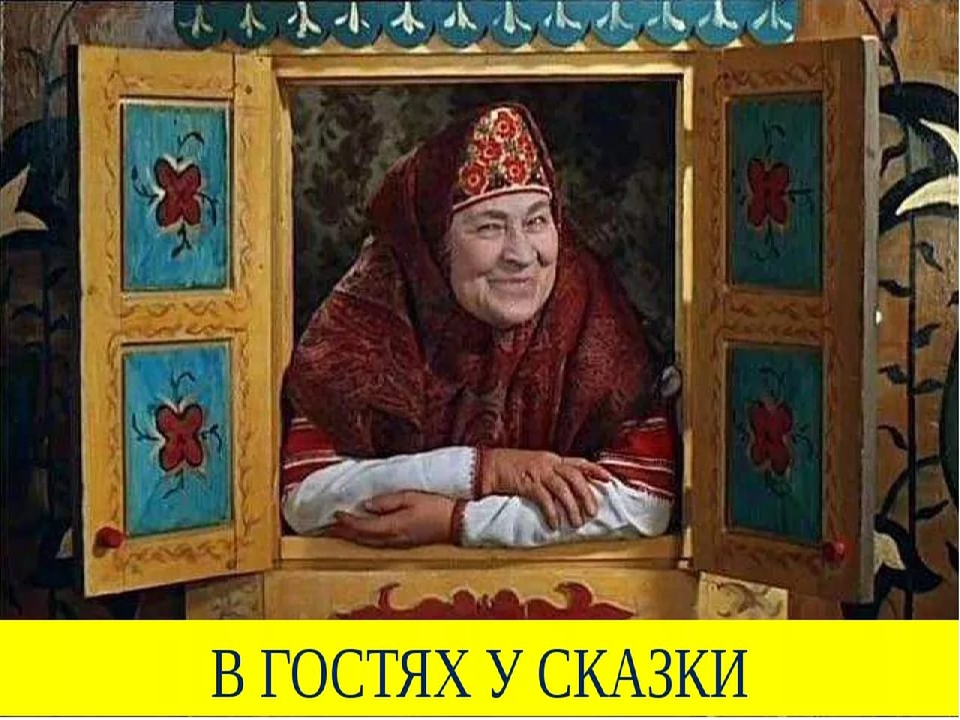 Приём «Если бы…»
У . Давайте представим сказку « Лягушка – путешественница» в виде цепочки событий.  Если бы..., то...
Д.   Если бы  уткам не надо было покушать, то
 они не спустились бы в болото.
Если бы  они не спустились в болото, то 
лягушка не заинтересовалась бы, куда они летят.
Если бы  лягушка не была такой любопытной, то 
она не высунула бы из-под коряги свою голову.
Если бы  лягушка не была такой смелой, то 
она не вступила бы в разговор с утками.
Если бы  лягушка не была такой толстой, то
 утки непременно бы её съели.
Если бы  утки не рассказали лягушке о юге, то 
она не пришла бы в такой восторг, и не захотела бы туда отправиться.
Если бы  лягушка не была хвастлива, то 
она долетела бы вероятно до юга.
Если бы  лягушка не упала в болото, то 
она не смогла бы столько нафантазировать про своё путешествие.
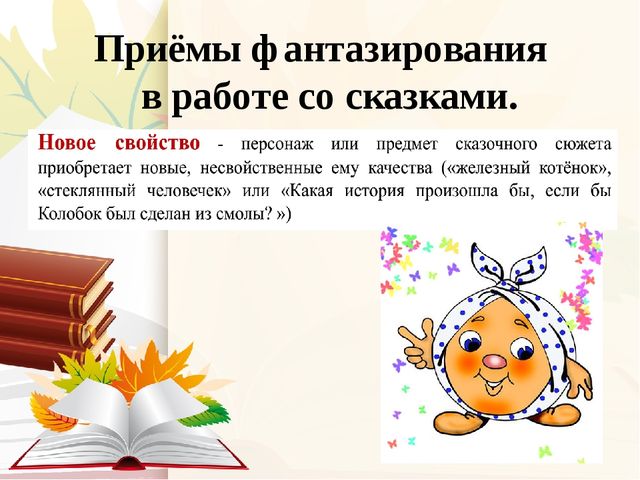 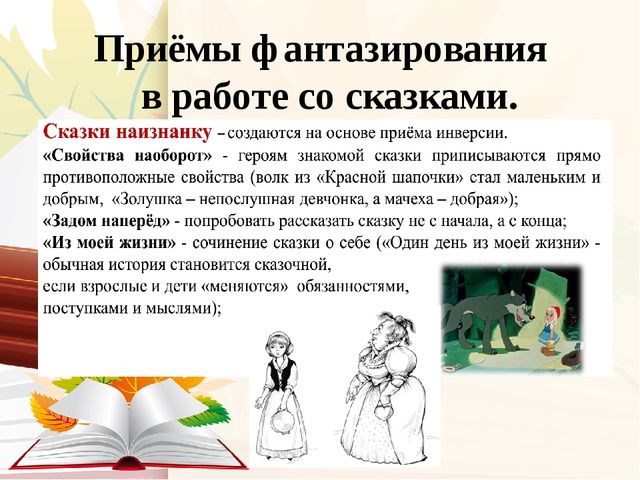 В любой сказке присутствуют следующие элементы: герой, герои, сюжет, конфликт, развязка, поэтому сюжетная линия может быть и такой:
1. Для начала мы должны выбрать героя сказки (Это может быть человек, может быть представитель животного или растительного мира, вымышленный персонаж)

2. Затем придумываем Зачин - Начало сказки (Жил-был…, или в некотором царстве, в некотором государстве…..)

3. Далее мы даем более подробную характеристику герою (Наделяем его характером, темпераментом)

4. Затем сталкиваем героя с проблемой, трудностью, конфликтом (Однажды Змей Горыныч похитил Василису Прекрасную)

5. Описываем реакцию героя на случившееся (Василиса заплакала …)
6. Далее наш герой начинает искать выход из ситуации, пробует решить свою проблему
8. В итоге Герой должен справиться с ситуацией, найти верное решение
9. Завершающий шаг - сказочная развязка (герой получает награду и сказка приобретает счастливое завершение)
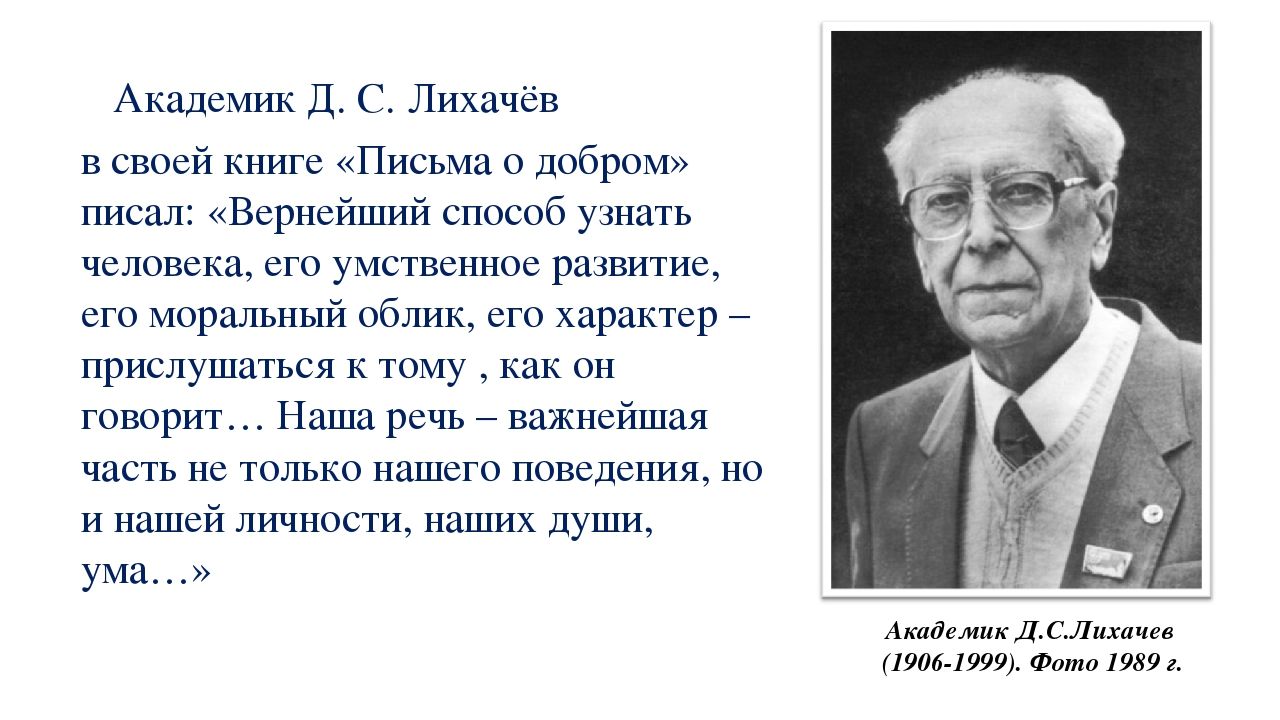 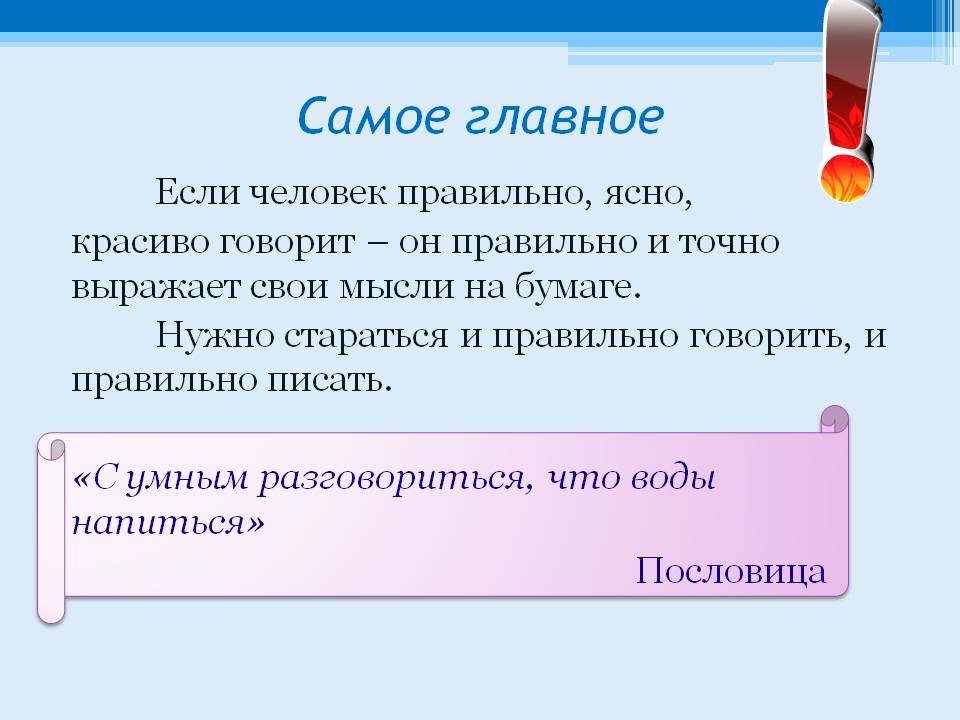 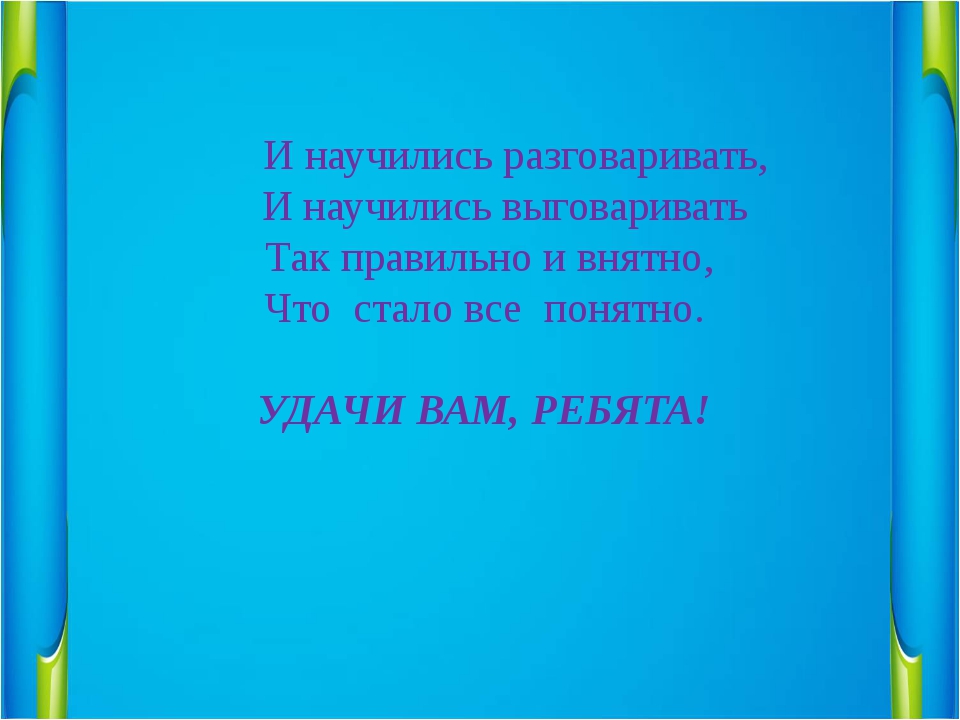